Novi financijski instrumenti HAMAG-BICRO-a za ruralni razvoj
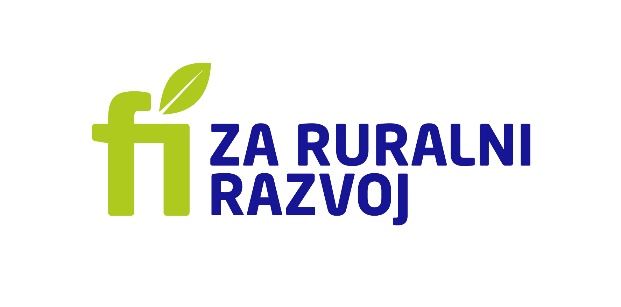 Organizacija događaja sufinancirana je sredstvima tehničke pomoći u okviru Operativnog programa „Konkurentnost i kohezija”, iz Europskog fonda za regionalni razvoj.
Uvođenje financijskih instrumenata za ruralni razvoj
Ministarstvo poljoprivrede je u suradnji sa EIB-om provelo ex-ante analizu pod nazivom „Assessing the potential use of Financial Instruments in Croatia’s agricultural sector in the 2014-2020 programming period”
Studija je usvojena u ožujku 2018. godine, te su identificirane poteškoće s kojima se MSP-ovi u sektoru poljoprivrede, prerade i šumarstva susreću u potražnji za financijskim sredstvima
Dana 04.04.2018.g. ministar poljoprivrede donio je Odluku o povjeravanju zadataka provedbe financijskih instrumenata Hrvatskoj agenciji za malo gospodarstvo, inovacije i investicije
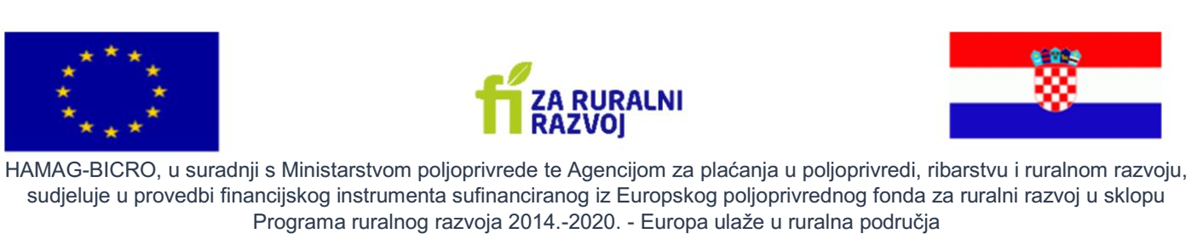 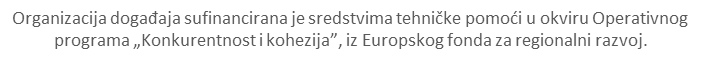 Rezultati ex-ante analize:poljoprivredni, prerađivački i šumarski sektor
Značajna skupina MSP ima otežan pristup financijskim sredstvima za daljnje investicije

Identificirani razlozi:

Nedostatni instrumenti osiguranja (problem dokazivanja vlasništva nad imovinom ili već založena imovina; zbog problema usitnjenosti šumoposjeda i neraščišćenog vlasništva nema procijenjene vrijednosti šuma)
Selektivan pristup financiranju od strane banaka (prethodna loša iskustva u financiranju poljoprivrednika)
Visoke kamatne stope (7-8%) i naknade za obradu kredita; troškovi polica osiguranja
Nedostatak vlastitog učešća u investicijama
Pad prihoda obzirom na oscilacije u cijenama
Nedovoljan pristup mikro kreditima (do 25 tis EUR), srednjoročnim i dugoročnim kreditima
Nema ponude komercijalnih kredita za šumarski sektor (eventualno financiranje nove ili rabljene opreme u svega nekoliko banaka)
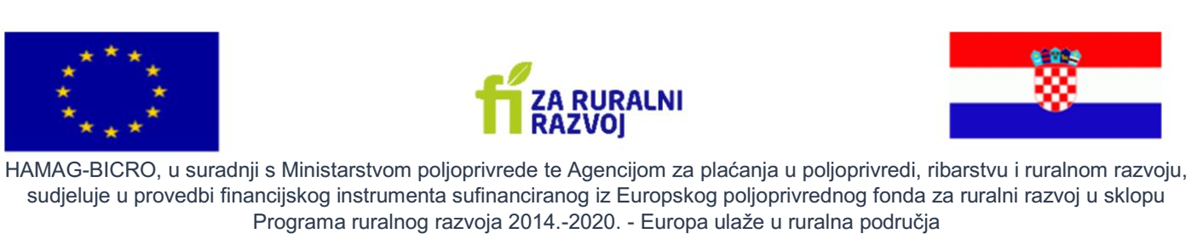 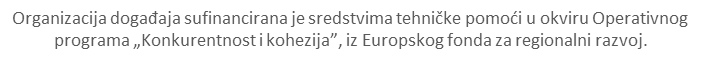 Cilj financijskih instrumenata za ruralni razvoj
→ ojačati pristup financiranju MSP-ima kroz:

veću dostupnost kredita i ostalih oblika financiranja
smanjenje kamatne stope, prvenstveno kroz umanjenje premije za rizik
smanjenje traženih instrumenata osiguranja (kolaterala)
porast zapošljavanja
povećanje iznosa privatnih ulaganja
povećanje broja subjekata malog gospodarstva koji primaju potporu
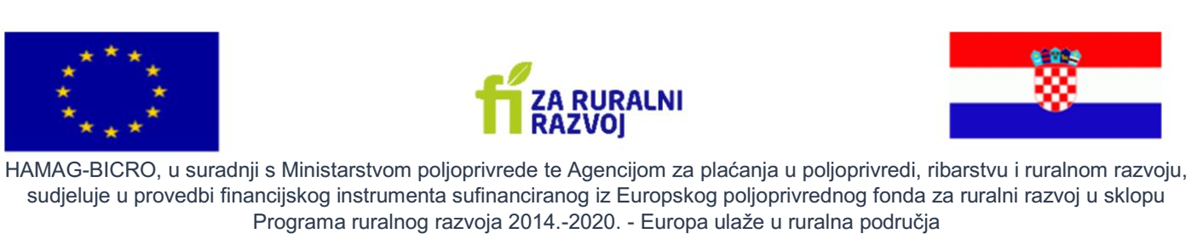 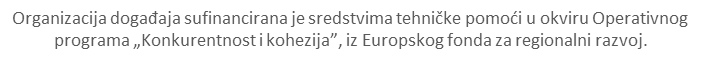 Financijska alokacija HAMAG-BICRO
U okviru financijskih instrumenata HAMAG-BICRO će subjektima malog gospodarstva u poljoprivrednom, prerađivačkom i šumarskom sektoru izravno odobravati zajmove u skladu s uvjetima PRR-a i Sporazuma o financiranju potpisanog 18. travnja 2018. godine između Ministarstva poljoprivrede, Agencije za plaćanja u poljoprivredi, ribarstvu i ruralnom razvoju i HAMAG-BICRO-a,  za definirane mjere/podmjere/tipove operacija
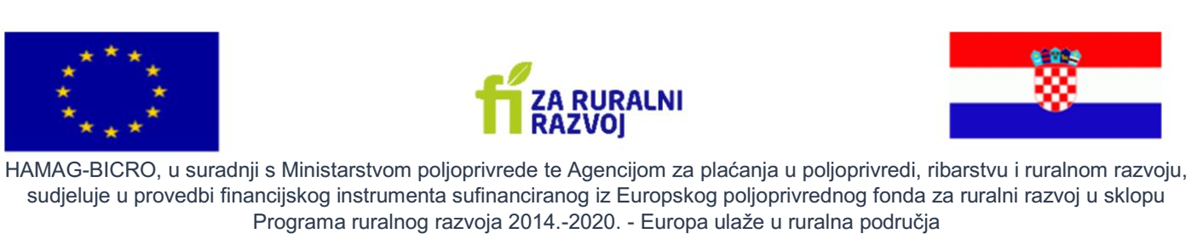 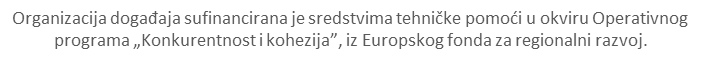 Osnovni uvjeti FI
HAMAG-BICRO će zajmove izravno odobravati krajnjim primateljima a skladu s uvjetima PRR za definirane mjere/podmjere/tipove operacija, a koji pripadaju kategoriji mikro, malih i srednjih poduzeća
Zajmovi moraju biti novi, isključuje se refinanciranje postojećih zajmova
HAMAG-BICRO će jamstva provoditi u suradnji sa financijskim institucijama (bankama i leasing društvima) 
Kombinacija mikro i malih zajmova s bespovratnim sredstvima i/ili drugim financijskim instrumentima sufinanciranim iz bilo kojeg od ESI fondova je zabranjena u sklopu iste investicije
Kombinacija Pojedinačnog jamstva s drugim financijskim instrumentima sufinanciranim iz bilo kojeg od ESI fondova je zabranjena
Kombinacija Pojedinačnog jamstva s bespovratnim sredstvima sufinanciranim iz ESI fondova je dopuštena,
Geografski obuhvat u provedbenom smislu je cijeli teritorij Republike Hrvatske, ograničen na ruralno područje (osim urbanih središta gradova Zagreb, Osijek, Rijeka i Split)
Predmet financiranja
Ulaganje u primarnu proizvodnju i preradu proizvoda (Mjera 4 - Ulaganja u fizičku imovinu, podmjera 4.1 Potpora za ulaganja u poljoprivredna gospodarstva i podmjera 4.2. Potpora za ulaganja u preradu, marketing i/ili razvoj poljoprivrednih proizvoda 
Ulaganje u dodatne (nepoljoprivredne) djelatnosti (Mjera 6 - Razvoj poljoprivrednih gospodarstava i poslovanja, podmjera 6.4. Ulaganja u razvoj nepoljoprivrednih djelatnosti u ruralnim područjima)
Ulaganje u šumarstvo (Mjera 8 - Ulaganja u razvoj šumskih područja i poboljšanje održivosti šuma, podmjera 8.6 Potpora za ulaganja u šumarske tehnologije te u preradu, mobilizaciju i marketing šumskih proizvoda)
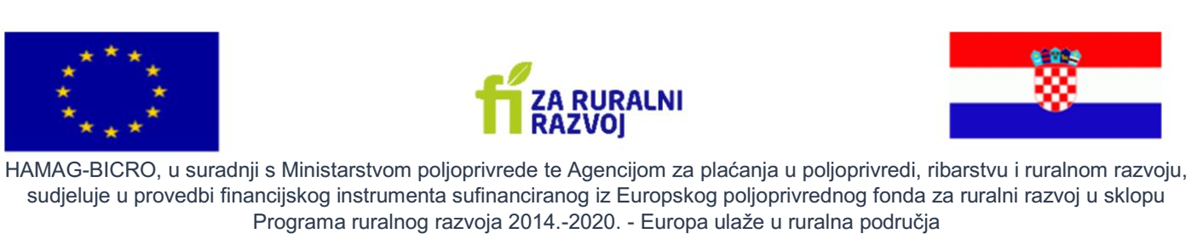 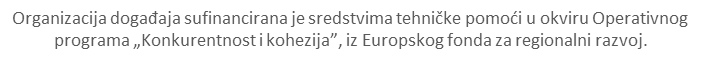 Mjera 4 - Ulaganja u fizičku imovinu
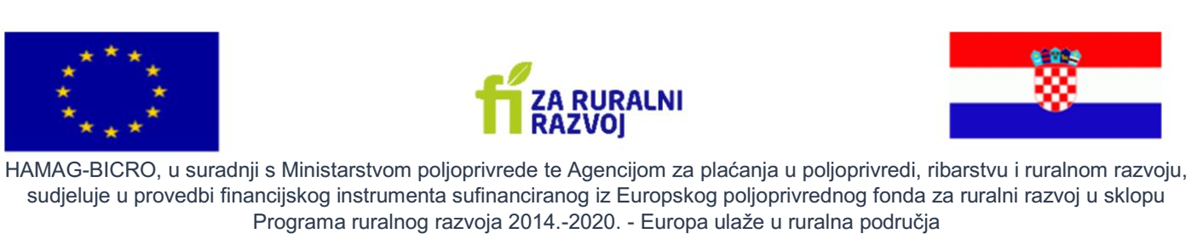 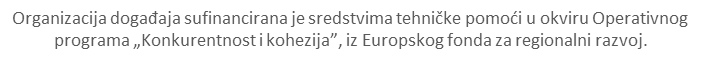 Mjera 6 - Razvoj poljoprivrednih gospodarstava i poslovanja
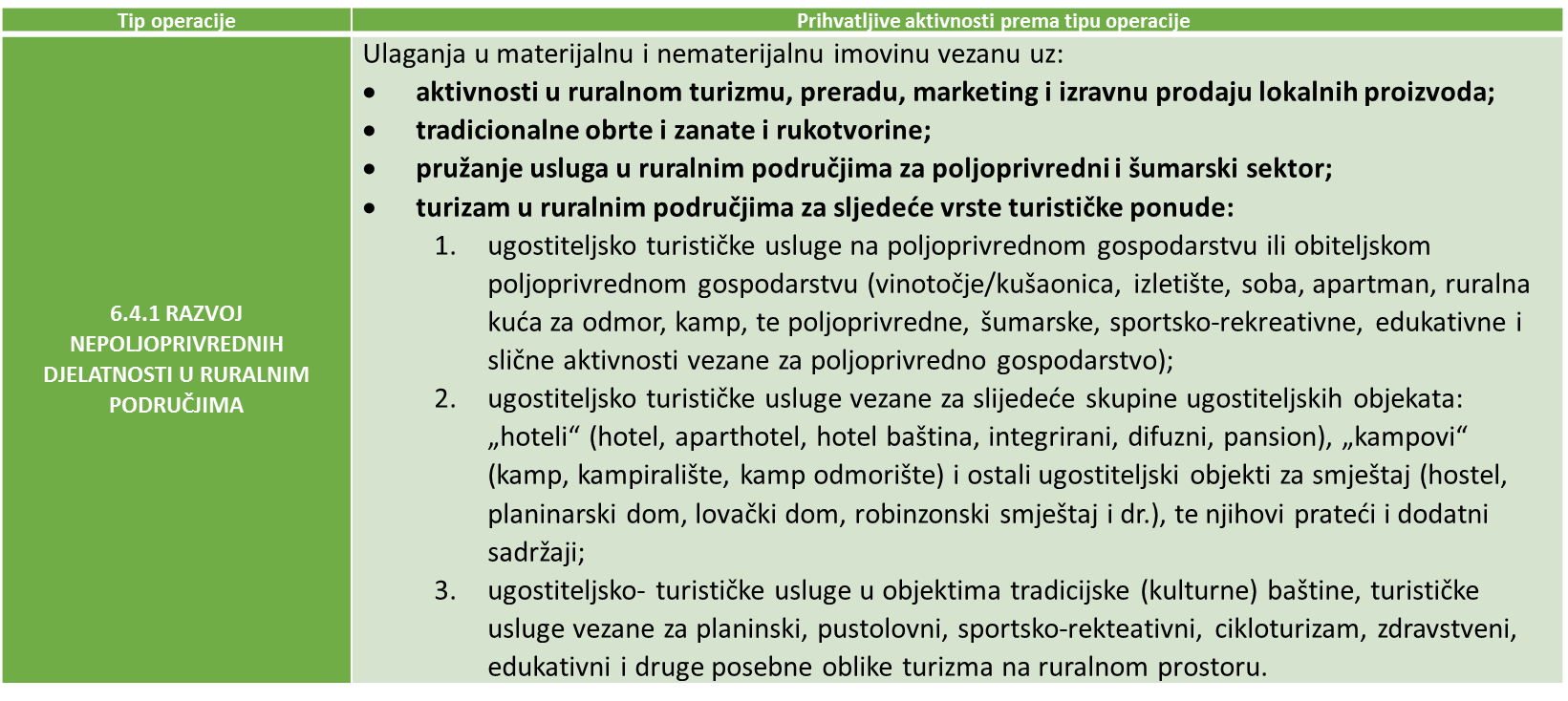 Planirana nepoljoprivredna djelatnost mora se odvijati na području jedinice lokalne samouprave u kojoj je sjedište poljoprivrednog gospodarstva, u naselju s najviše 5,000 stanovnika
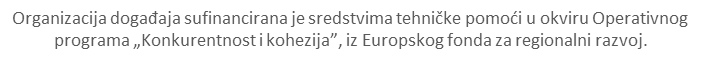 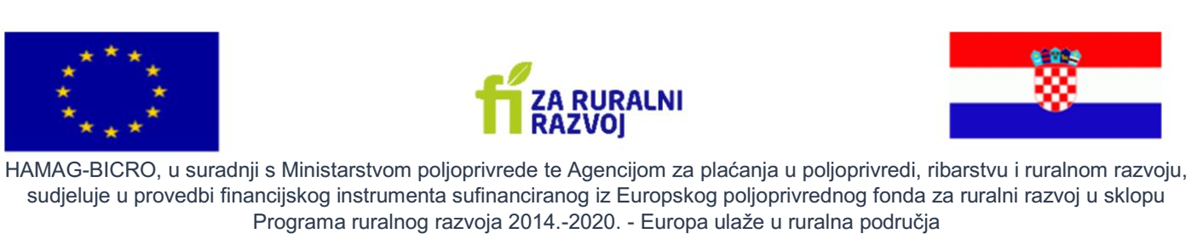 Mjera 8 - Ulaganja u razvoj šumskih područja i poboljšanje održivosti šuma
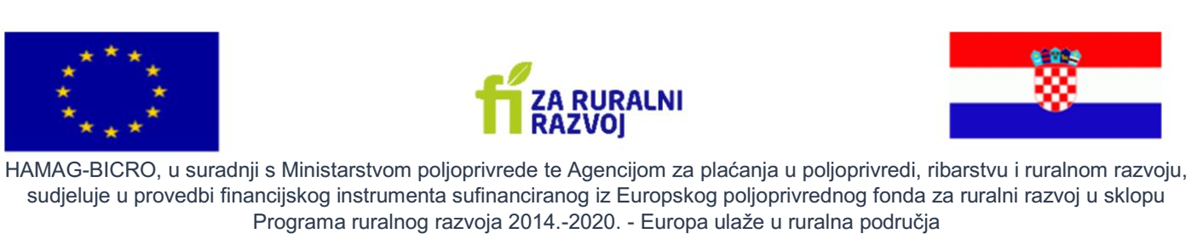 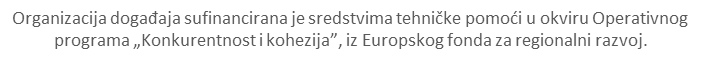 Osnovne značajke zajmova za ruralni razvoj
Zajmovi su namijenjeni ulaganjima u materijalnu i nematerijalnu imovinu te ulaganju u obrtni kapital najviše do 30% od ukupnog iznosa zajma; obrtni kapital mora biti povezan sa aktivnostima razvoja ili proširenja koje su slične (i povezane s) aktivnostima ulaganja u osnovna sredstva
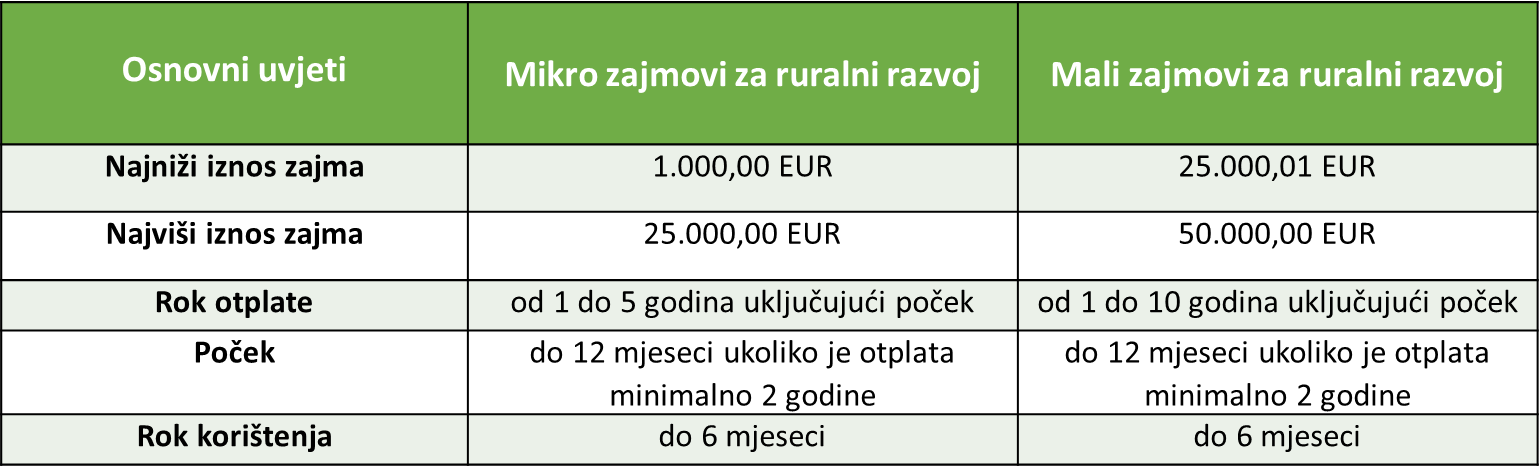 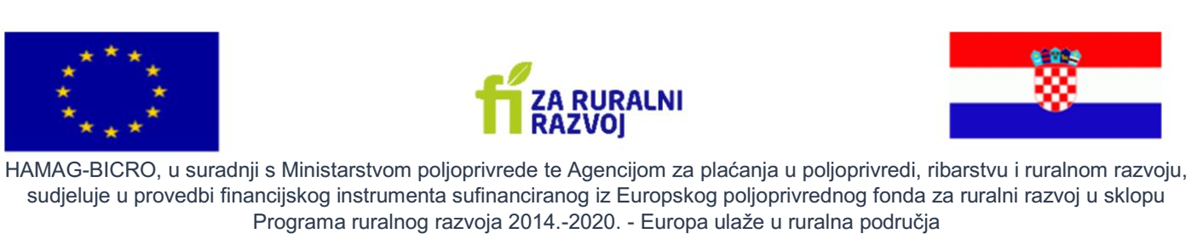 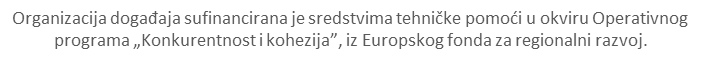 Kamatna stopa
Kamatne stope definirane su lokacijom ulaganja, odnosno jedinicom lokalne samouprave po stupnju razvijenosti sukladno članku 35. Zakona o regionalnom razvoju  (NN 147/14, 123/17).
Iznimno od navedenog, za mljekarski sektor (uz uvjet da se minimalno 50% investicije odnosi na ulaganje u predmetni sektor) tj. za primarne proizvođače mlijeka u području govedarstva, kozarstva i ovčarstva te prerađivače (mljekare i sirane), kamatna stopa će biti 0,1% neovisno o razvijenosti jedinice lokalne samouprave ulaganja.
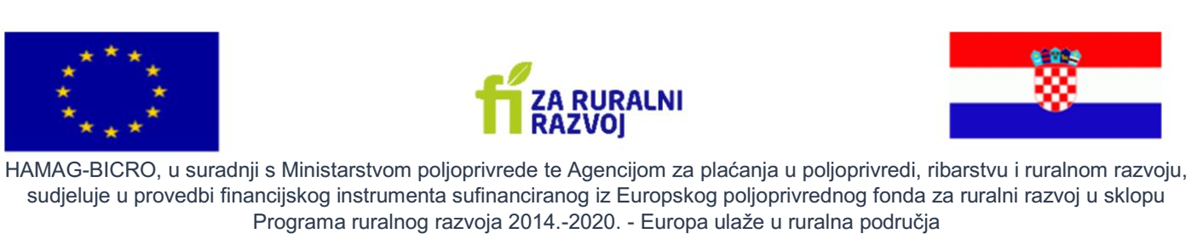 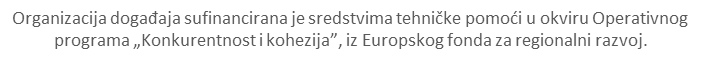 Neprihvatljive aktivnosti (1)
Ulaganje u restrukturiranje postojećih vinograda, budući da se isto financira iz Nacionalnog programa pomoći sektoru vina;
Ulaganje u primarnu pčelarsku proizvodnju, jer se isto financira iz Nacionalnog pčelarskog programa;
Ulaganje u izgradnju objekata za proizvodnju energije iz obnovljivih izvora za korištenje na poljoprivrednim gospodarstvima kapaciteta većeg od potreba poljoprivrednog gospodarstva;
Ulaganja u postrojenja za proizvodnju električne energije za vlastite potrebe iz biomase ako ne koriste minimalno 50% toplinske energije;
Trošak kupovine zemljišta veći od 10% ukupne investicije;
Financiranje PDV-a (ako je povrativ);
Refinanciranje postojećih obveza;
Podmirenje obveza nastalih prije zaprimanja zahtjeva za zajam u HAMAG-BICRO;
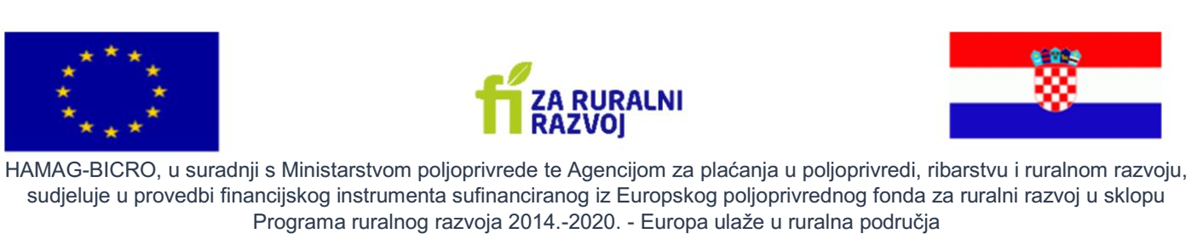 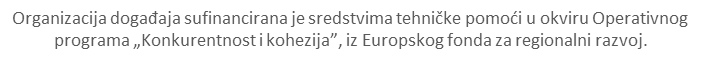 Neprihvatljive aktivnosti (2)
Investicije koje služe u osobne svrhe;
Izgradnja ili kupnja stambenih i poslovnih prostora radi prodaje ili iznajmljivanja osim u svrhu obavljanja turističke djelatnosti koju obavlja krajnji primatelj;
Kupnja vlasničkih udjela u drugim subjektima;
Kupnja nekretnina i pokretnina od povezanih osoba; povezane osobe  i poduzeća definirana su sukladno članku 3. Priloga I. Uredbe Komisije (EU) br. 651/2014 (dalje u tekstu: GBER) te  Međunarodnim računovodstvenim standardom 24;
Kupnja osobnih vozila;
Kupnja poslovnih prostora u fazi izgradnje;
Djelatnosti jednog ili više ograničenih sektor
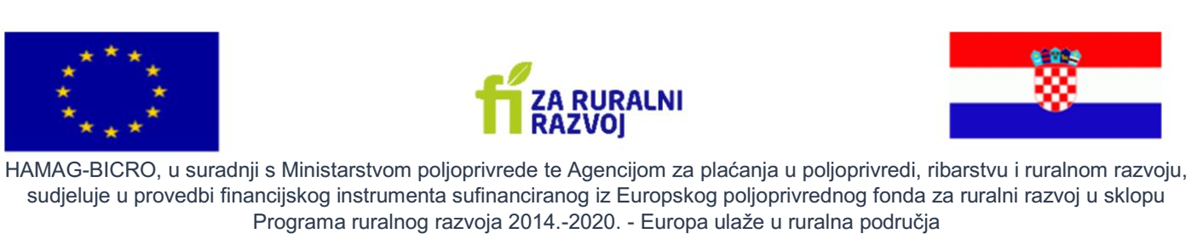 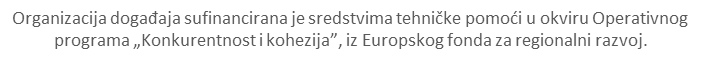 Krajnji primatelji (1)
subjekti malog gospodarstva (iznimno, u sklopu financijskog instrumenta Mikro zajam za ruralni razvoj i za podmjeru 6.4, srednji poduzetnici nisu prihvatljivi krajnji primatelji), a prema uvjetima prihvatljivosti krajnjih primatelja propisanim u Mjerama PRR-a:
za ulaganja u primarnu proizvodnju krajnji subjekt mora biti upisan u odgovarajući registar (Upisnik poljoprivrednika i/ili Registar farmi i/ili registrirani za preradu poljoprivrednih proizvoda);
za  ulaganja u preradu krajnji primatelj mora bti registriran za preradu proizvoda iz Dodatka 1. Ugovora o EU
za  ulaganja u nepoljoprivredne djelatnosti krajnji primatelj mora biti upisan u Upisnik poljoprivrednika, najmanje 12 mjeseci  prije podnošenja zahtjeva za zajam i biti registriran, u skladu s nacionalnim zakonodavstvom, za specifičnu djelatnost koja je vezana uz planirano prihvatljivo ulaganje
za ulaganja u šumarstvo krajnji primatelj mora biti upisan u upisnik šumoposjednika, udruga šumoposjednika i izvoditelj šumarskih radova koji je fizička ili pravna osoba koja je registrirana za izvođenje šumarskih radova te je u postupku licenciranja potvrđena kao kvalificirana i poslovno sposobna za njihovo izvođenje
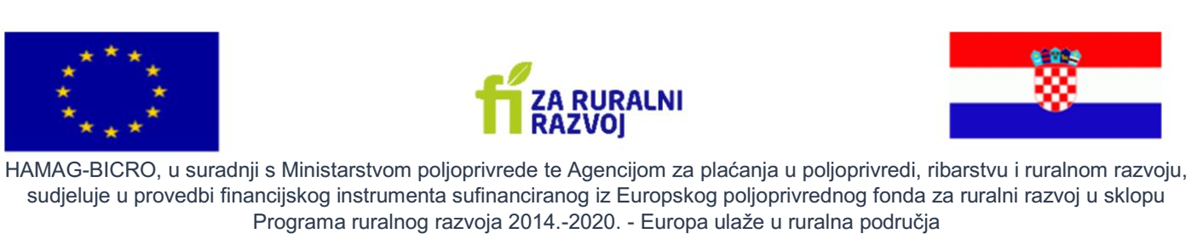 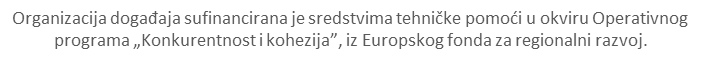 Krajnji primatelji (2)
Ispunjavaju kriterij ekonomske veličine:
a) za tip operacije 4.1.1.
Minimalno 6.000 EUR u sektoru voća, povrća i cvijeća;
Minimalno 8.000 EUR u ostalim sektorima (uvjet se ne odnosi na poljoprivredne zadruge i proizvođačke organizacije);
b) za tip operacije 6.4.1.
Minimalno 2.000 EUR 
Registrirani su, u skladu s nacionalnim zakonodavstvom, za specifičnu djelatnost koja je vezana uz planirano prihvatljivo ulaganje najkasnije do trenutka podnošenja zahtjeva za kredit;
Imaju više od 50% privatnog vlasništva / kapitala / glasačkih prava;  
Imaju minimalno jednog zaposlenog ili će zapošljavanje biti realizirano u roku od 6 mjeseci od iskorištenja sredstava zajma;
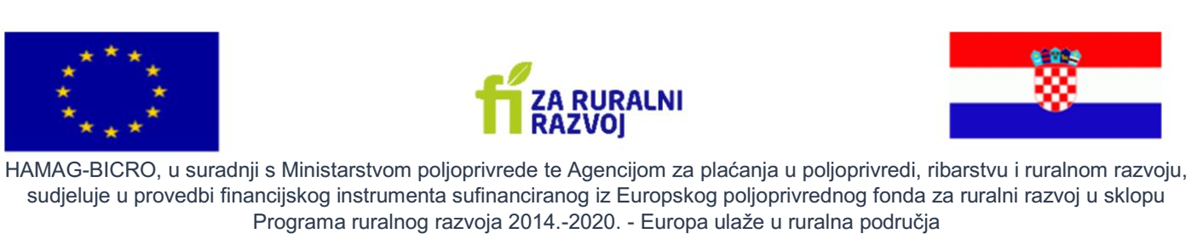 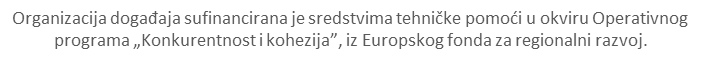 Krajnji primatelji (3)
Nemaju žiro-račun neprekidno blokiran dulje od 30 dana u posljednjih 6 mjeseci; 
Nemaju nepodmirenih obveza prema državi ili su s državom dogovorili  reprogramiranje obveza sukladno važećim propisima;
Registrirani su/upisani i u drugim relevantnim registrima/upisnicima (Iznimno, u slučaju pokretanja nove djelatnosti prerade poljoprivrednih proizvoda u sklopu podmjere 4.2. Podnositelj zahtjeva Rješenje o registraciji objekta/pogona za preradu treba ishoditi (pri Ministarstvu zdravstva i Upravi za veterinarstvo i sigurnost hrane Ministarstva poljoprivrede) u pravilu u roku od 12 mjeseci od isteka roka za korištenje zajma, i u pravilu ne kasnije od 30.6.2023., osim u iznimnim slučajevima kada navedeni rok može biti duži, pri čemu krajnji primatelj o navedenom izvješćuje HAMAG BICRO i uz obrazloženje traži produženje roka za dostavu navedenog rješenja)
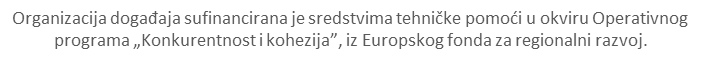 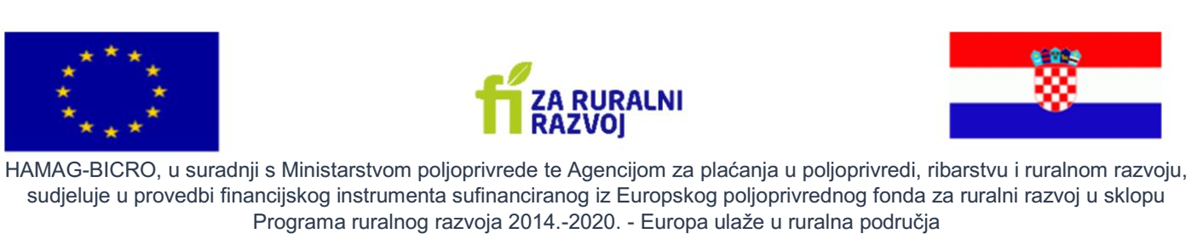 Krajnji primatelji (4)
U trenutku ulaganja i tijekom povrata zajma krajnji primatelji moraju imati registrirano mjesto poslovanja u Republici Hrvatskoj, a gospodarska djelatnost za koju je zajam isplaćen mora se nalaziti u Republici Hrvatskoj;
Geografski obuhvat lokacije ulaganja u provedbenom smislu je cijeli teritorij Republike Hrvatske osim urbanih središta gradova Zagreb, Osijek, Rijeka i Split;
Nisu društvo u poteškoćama kako je definirano pravilom o državnoj potpori;
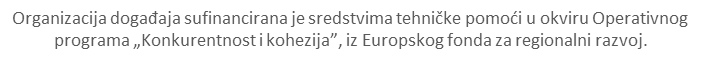 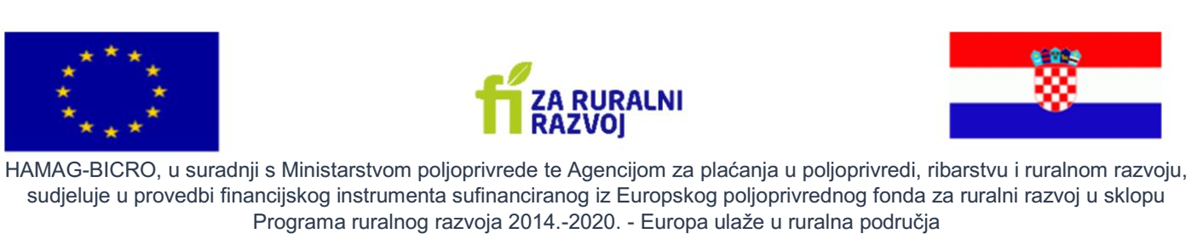 Potrebna dokumentacija
U IZVORNIKU:
Standardizirani obrazac zahtjeva za zajam;
Izjavu o korištenim potporama male vrijednosti i državnim potporama;
Izjavu radi utvrđivanja statusa subjekta malog gospodarstva (Skupna izjava);
Tablicu kreditne zaduženosti;
Izjava krajnjeg primatelja o usklađenosti s Financijskim instrumentom

U PRESLICI:
Poslovni plan; 
Ponude/predračune/troškovnike/ugovore  o  kupoprodaji  i  sl.  sukladno  strukturi ulaganja navedenoj u zahtjevu za zajam i poslovnom planu; 
Dokumentaciju  o  legalitetu  građenja; 
Pisma   namjere,   (pred)ugovore   o   poslovnoj   suradnji,   (pred)ugovore   o   otkupu proizvoda i sl.;
Životopis osoba u vlasničkoj i upravljačkoj strukturi prijavitelja; 
Preslike osobnih iskaznica osoba u vlasničkoj strukturi prijavitelja;
Financijsku dokumentaciju (ovisno o pravnom obliku prijavitelja):
Dodatna dokumentacija (ovisno o Tipu operacije)
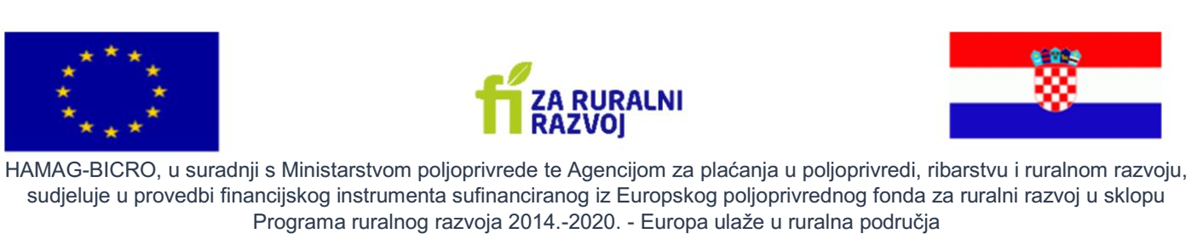 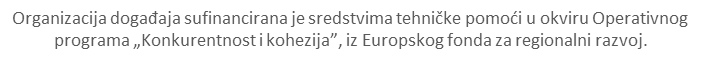 Osnovne značajke Pojedinačnih jamstava za ruralni razvoj
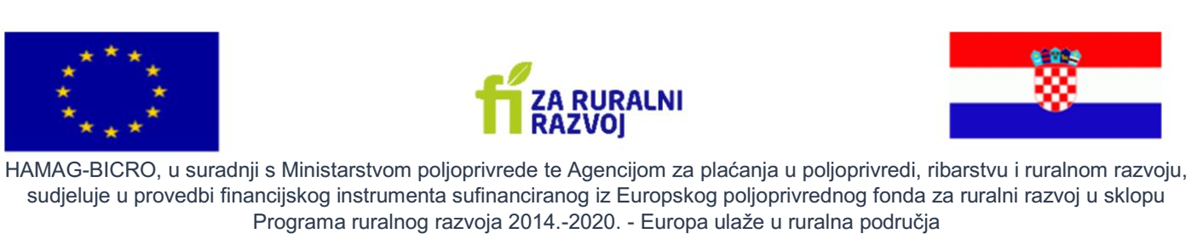 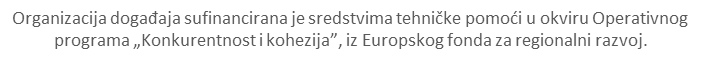 Hvala na pažnji!

zajmovi.ruralni@hamagbicro.hr
www.hamagbicro.hr